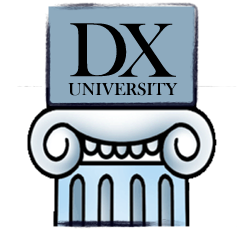 DX University
Visalia California – 2015
A New View of Gray Line Propagation
. . . and several more topics . . . 

Carl Luetzelschwab K9LA
Carl Luetzelschwab K9LA
First licensed in 1961, began DXing in 1979. Enjoys propagation, DXing, contesting, antennas and vintage equipment.

Top of the Honor Roll, 5BDXCC, 160m DXCC, need 6 zones on 80m for 5BWAZ. 

DXpeditions: YK9A in February 2001, OJ0/K9LA in July 2002, many operations from ZF as ZF2LA and ZF1A.   

President of the Fort Wayne DX Association (FWDXA), retired RF design engineer for  Motorola (1974-1988) and Raytheon (1988-2013, formerly Magnavox).

You can contact Carl at k9la@arrl.net
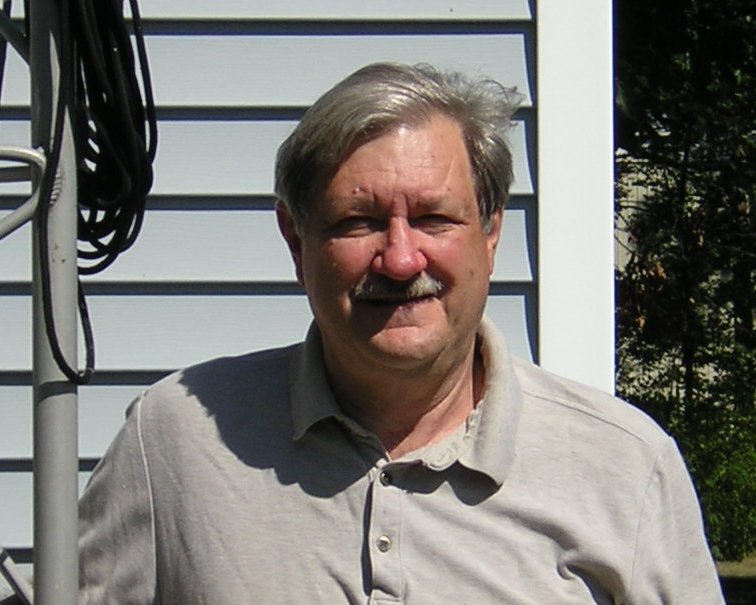 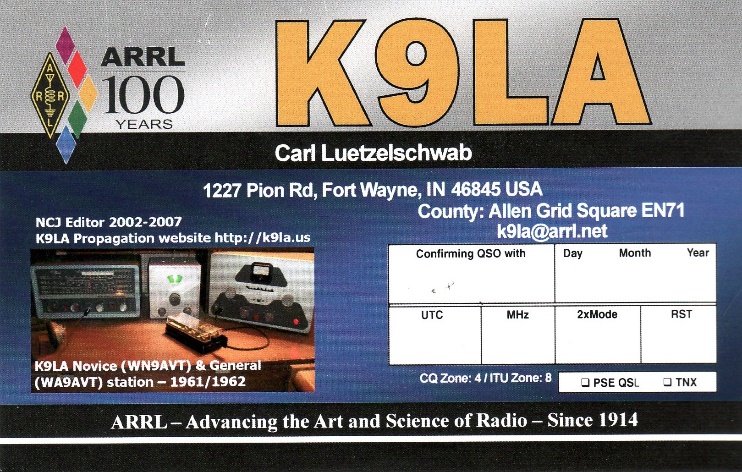 Topics
Quick review of previous year’s presentations

Alternate explanation for gray line propagation

Cycle 24 status

What’s going on with 160m?

What’s It Take for 6m F2 to happen?
Previous Year’s Presentations
K9LA DXU Visalia 2012, 2013, 2014

Covered
basics of the ionosphere
propagation predictions
interpreting space weather
best antenna height
real-time assessment of the bands
when to work DX
which way to point antenna
disturbances to propagation

All three presentations are available at http://k9la.us under the DXU link on the left
Gray Line Propagation
The concept of gray line propagation began with the article titled The “Gray Line” Method of DXing by K6UA, W6NLZ, K6SSS in the September 1975 CQ

80m SSB from W6 to EU
Example - W6NLZ to OJ0AM
Jan 28, 1974 at 1457 UTC
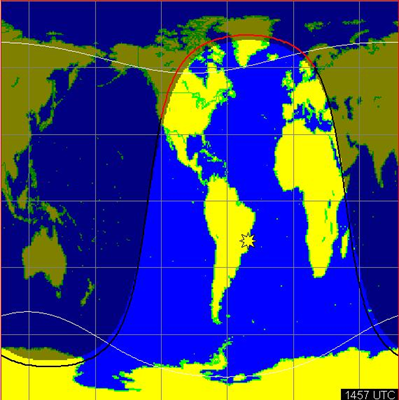 thanks W6ELProp
Explanation for gray line
Little or no absorption along the terminator
Based solely on observations and antenna directions

Doubts crept into my mind
My QSO with YB1A on 40m
Ever hear of a short path gray line QSO?
long path
K9LA to YB1A
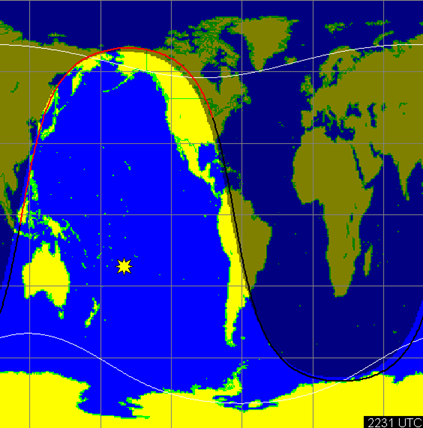 thanks W6ELProp
Dec 3, 2002 at 2231 UTC

YB1A was S8 = -78 dBm
My S-meter is calibrated

My antenna was an inv-vee
Can’t tell short or long path
Most DXers would say lp

IONCAP says
-180 dBm lp (1kW & 0 dBi)
-133 dBm sp (1kW & 0 dBi)

Even assuming short path, is IONCAP off by 52 dB?
long path
Gray Line QSO via Short Path?
G0KYA monitored a VP8 Falkland Islands beacon via short path on 40m and 80m around mutual sunrise and sunset
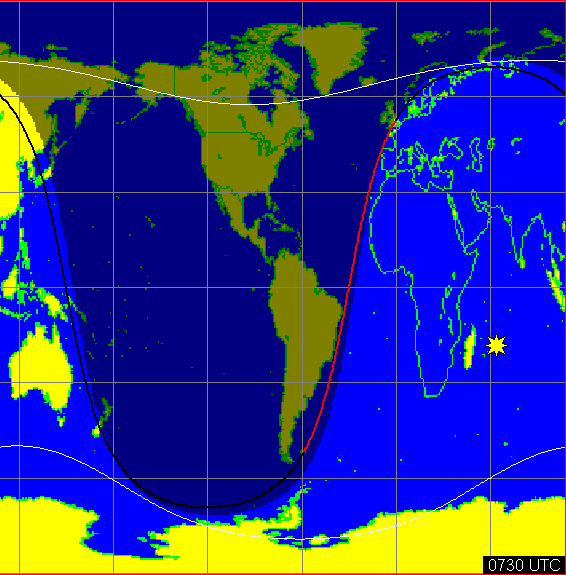 thanks W6ELProp
G
At times he saw small enhancements (several dB) about 30 minutes before the terminator aligned with the short path – but no significant enhancements seen when the terminator aligned with the path
VP8
If there’s an alleged long path enhancement, why isn’t there a short path enhancement?
The Big Question
Is propagation along the terminator on the low bands efficient as is commonly believed?
Based on our understanding of ionospheric physics, I don’t believe so.

What else happens when W6NLZ and OJ0AM experience simultaneous sunrise and sunset?
There’s a dark ionosphere in between them
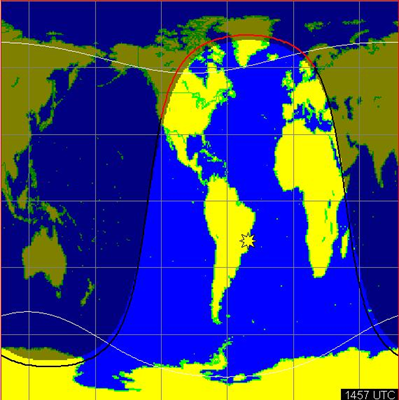 thanks W6ELProp
Alternative Explanation
Dark ionosphere
Least absorption
Electron density valley above E region peak for ducting
Involves two great circle paths
Requires the RF to skew off one gcp and onto the other
Skew likely due to auroral zone, trough, irregularity
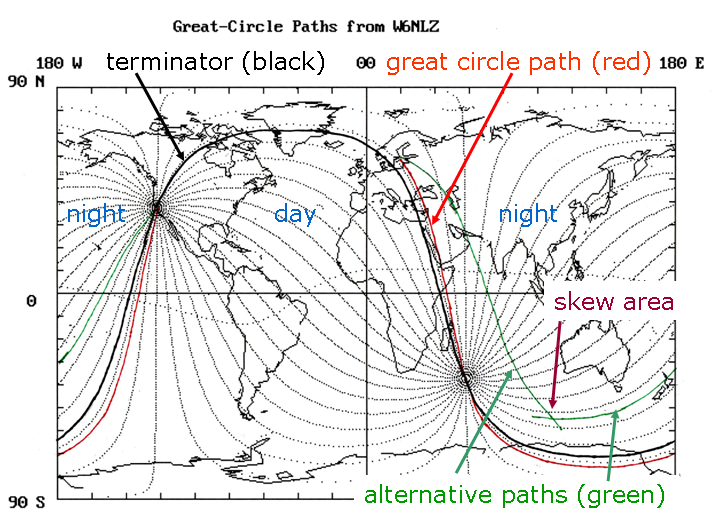 SW at sunrise and SE at sunset still apply – we’re just getting away from the terminator into the dark ionosphere quicker
Cycle 24 Status
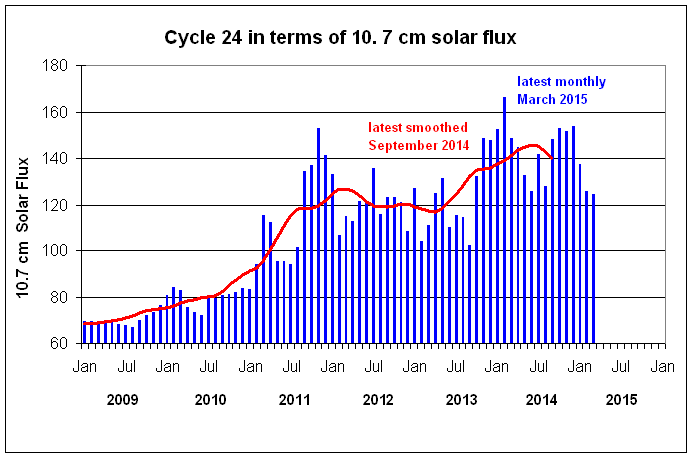 it looks like Cycle 24 has begun its descent
Long Term Look to the Future
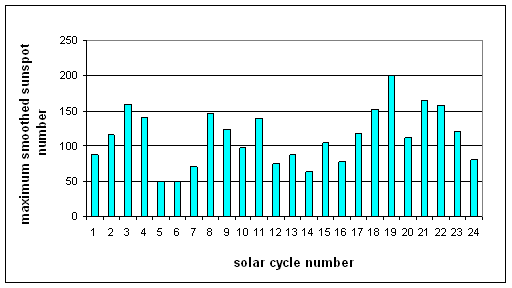 Three periods of high solar activity
Two periods of low solar activity
And we’re headed towards . . . . .
Another Maunder Minimum?
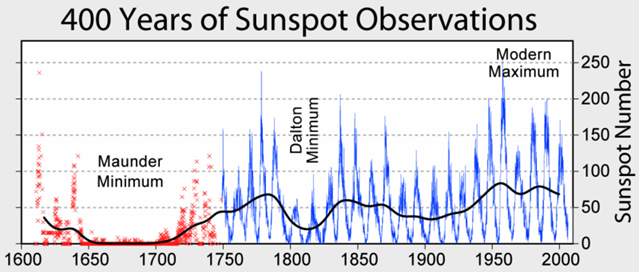 70 year period of very few sunspots
~ 1645-1715
Maunder Minimum Fueled by This Data
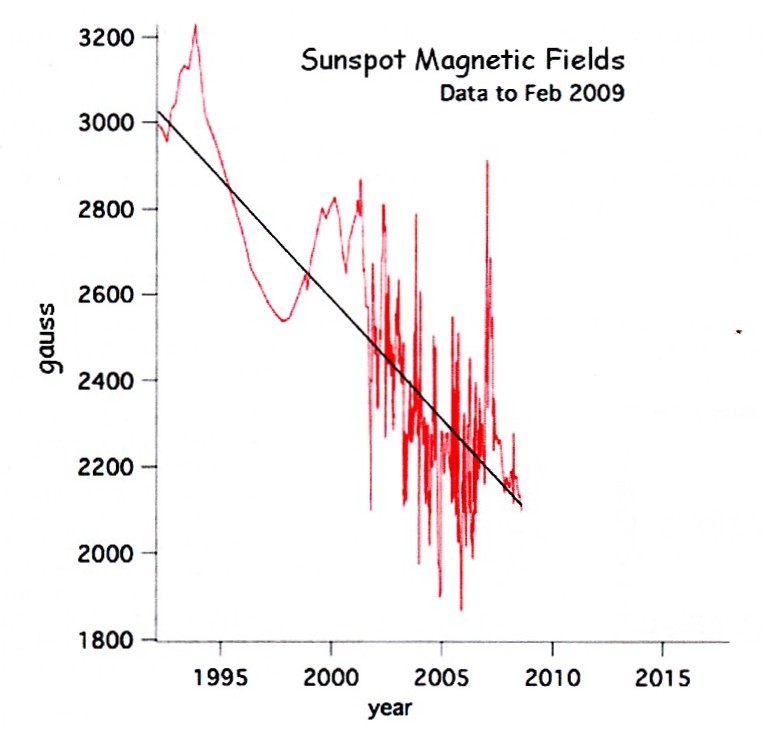 July 2009 paper by Livingston and Penn

Fact: sunspots visible when their magnetic field strength > 1500 Gauss

Extrapolation: no sunspots will be seen sometime after 2015
Update Through Present
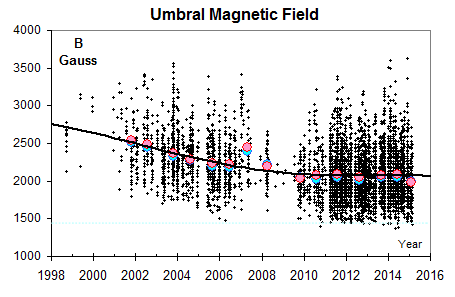 Decrease has stopped – for now!
Next few years will be interesting to watch
Caused degradation in extremely high correlation between R12 and F12 after 2nd peak of Cycle 23
What’s Going On With 160-Meters?
General consensus appears to be “160m isn’t too good”

Well, it should be bad – we’re at solar max
An old adage: 160m good at solar min, bad at solar max
Absorption a bit more at solar max and long distances on 1.8 MHz can’t tolerate much more absorption
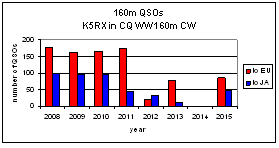 How much of this is a human factor – is 160m a self-fulfilling prophecy?
But Cycle 24 is the smallest since Cycle 16 (max 78 in 1928)
Earth’s Magnetic Field is Very Quiet
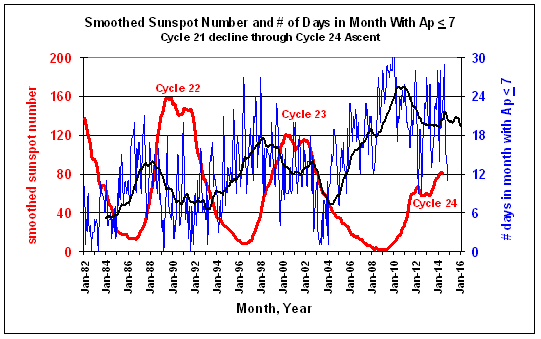 We have a solar max that in one aspect looks like a solar min

With the magnetic field so quiet, why isn’t 160-Meters better?
Maybe It’s Too Quiet
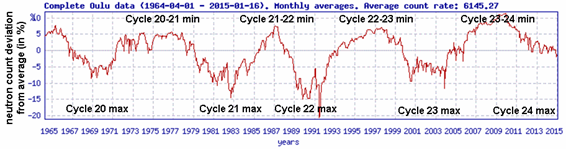 Could galactic cosmic rays (GCRs) be a problem?
At a “normal” solar max, the Sun’s magnetic field keeps GCRs out
At solar minimum, GCRs are let in

GCRs mostly very energetic protons
Cause a secondary shower of particles that causes additional ionization down low in the atmosphere
GCR Electron Production Rate
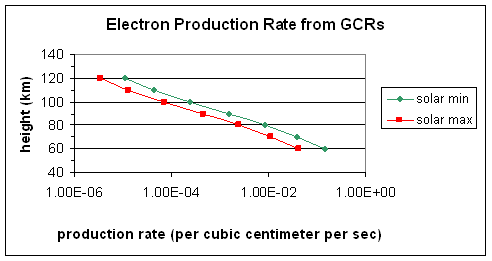 with a quieter magnetic field, higher production rate
Additional Ionization Due to GCRs
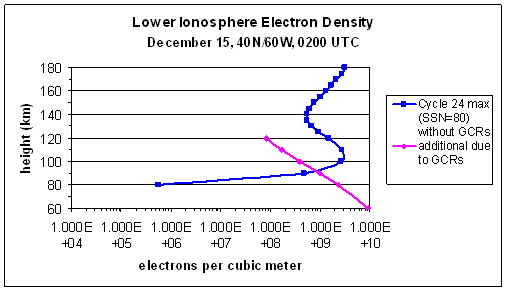 Additional ionization by GCRs on the order of magnitude of ionization in the absorbing region of the nighttime ionosphere

Perhaps the Sun’s magnetic field is too quiet for 160-Meters
And Now for the Other End of the Spectrum
Another old adage: Watch for 6-Meter F2 propagation when the 10.7 cm solar flux is above 200
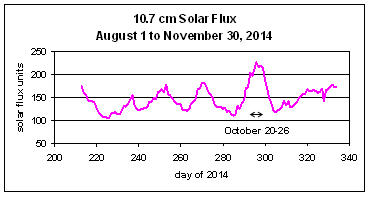 Why wasn’t 6m F2 available in late October 2014?
We’ll look at four issues
Correlation between 10.7 cm sf and true ionizing radiation
Time of year
Other parameters affecting ionization
Our understanding of the ionosphere-Sun correlation
10.7 cm SF and True Ionizing Radiation
10.7 cm solar flux and sunspots are a proxy for the true ionizing radiation

For the F2 region, true ionizing radiation is at wavelengths between 10-100 nm (EUV)
There certainly is a correlation
The higher the solar flux, the higher the EUV
But for a given 10.7 cm solar flux value, there is not a unique EUV
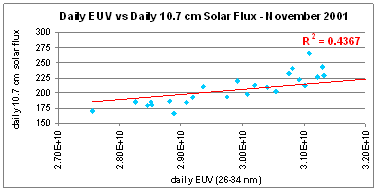 Time of the Year
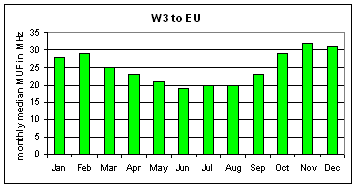 MUF throughout the year from W3 to EU at a constant value of ionizing radiation
In the northern hemisphere, the fall and winter months are the best for producing the highest amount of ionization
Other Factors Affecting Ionization
Here’s the MUF for a 3000 km hop over the Wallops Island ionosonde during August 2009
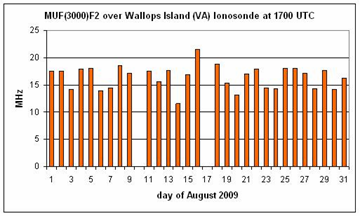 August 2009
Constant 10.7 cm solar flux (around 67)
Zero sunspots
Low A indices

MUF varied by about a 2:1 ratio
Geomagnetic field activity and meteorological events in the lower atmosphere contribute to (in other words, rearrange) the amount of ionization
The Ionosphere-Sun Correlation
So how do we model the 2:1 variability of the ionosphere seen on the plot on the previous page when the solar radiation is constant?

We can’t do it with a daily model

We do it with a longer-term statistical model
Monthly median ionospheric parameters are correlated to a smoothed solar index
This is the model our propagation predictions use
Model is statistical over a month’s time frame

Let’s take a longer-term look at October 2014 in relation to 6-Meters – along with November months
Ionosphere vs Solar Radiation
Boulder, 3000 km MUF, 1700 UTC
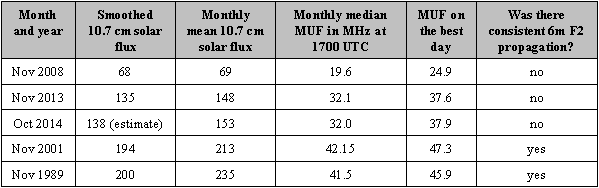 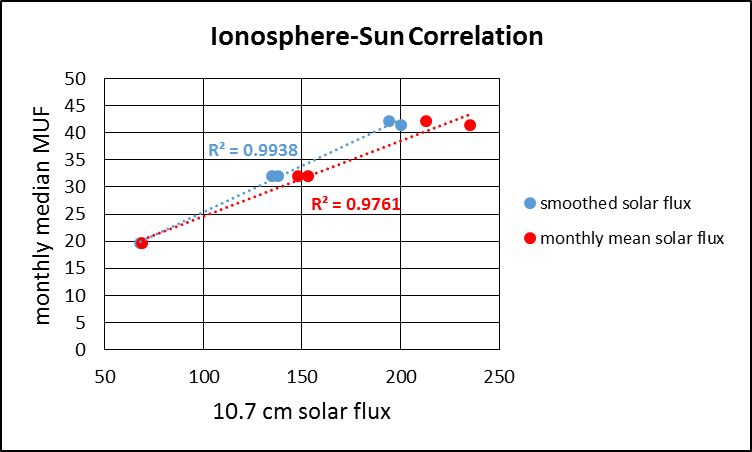 Although the smoothed sf gives the best correlation to the monthly median MUF, the monthly mean sf gives a decent correlation to the monthly median MUF
Thus use the monthly mean solar flux to judge if 6m F2 is possible
Summary for 6-Meters
The amount of 10.7 cm solar flux must correspond to a high EUV value
Somewhat irrelevant if we use a longer-term sf value

The high EUV must occur in a fall or winter month

Geomagnetic field activity and meteorological events in the lower atmosphere must maximize ionization

A high amount of EUV must impinge on the atmosphere for more than just several days
Monthly mean solar flux will give a better assessment

Lastly, we have to assume hops greater than 3000 km
4000 km (and greater) hops at 50 MHz are not unusual
4000 km MUF is ~ 10% higher than the 3000 km MUF
We Covered Many Topics
Reviewed an alternate explanation for gray line propagation on the low bands
Brings together our on-the-air observations and our understanding of the physics of the ionosphere

Reviewed the current status of Cycle 24 and looked a bit into the future
Cycle 24 appears to be taking us into uncharted territory
Cycle 25 will likely be low – after that it’s anyone’s guess!

Investigated why 160-Meters hasn’t been good
Is the Sun’s magnetic field too quiet, thereby letting in too many GCRs, and resulting too much absorption?

Gave fundamental guidelines to assess 6-Meter F2 propagation in the northern hemisphere